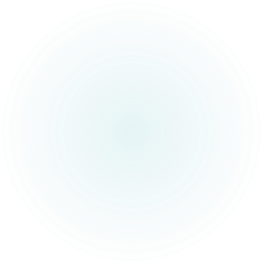 Gegeven eenheid
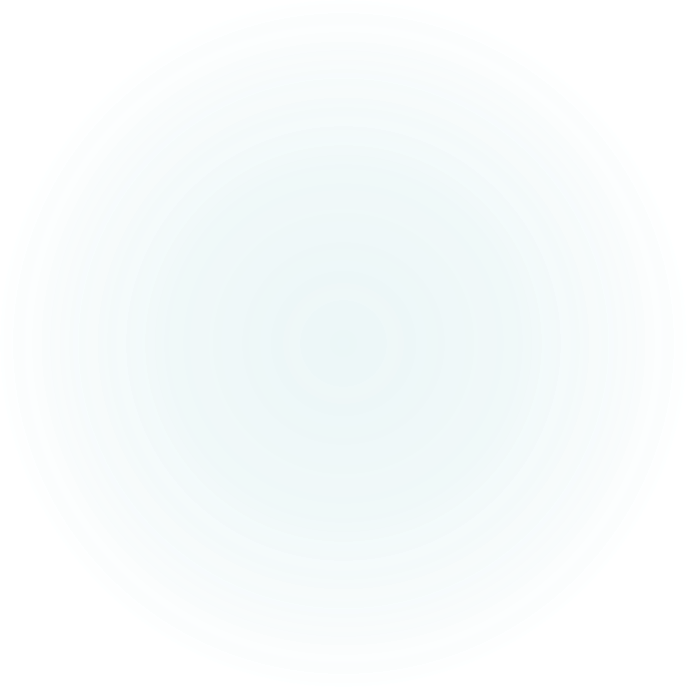 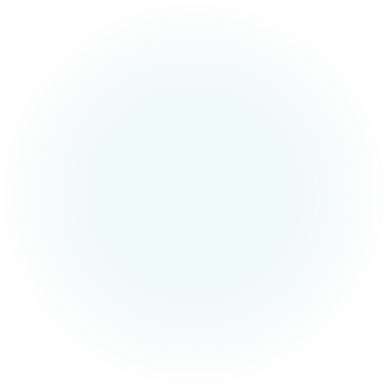 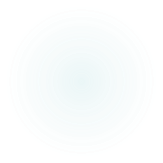 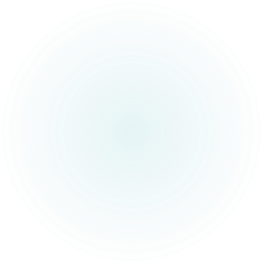 Die wij moeten bewaren
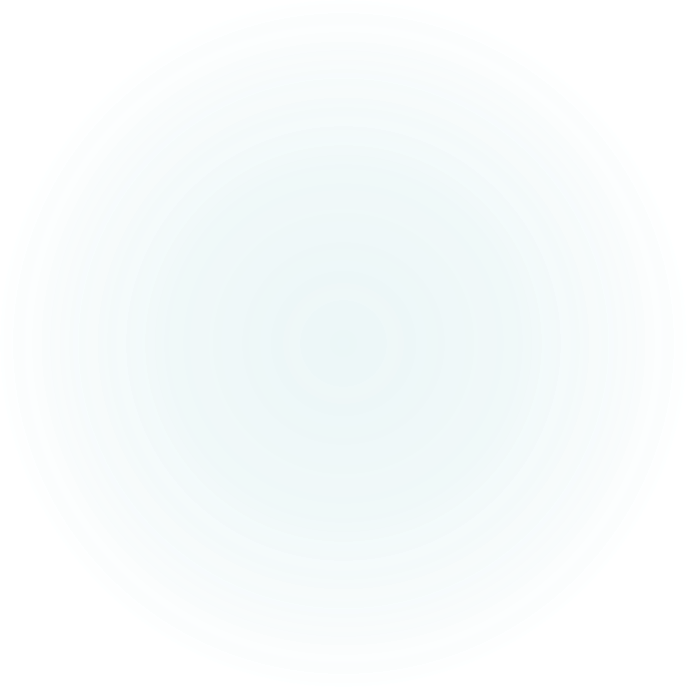 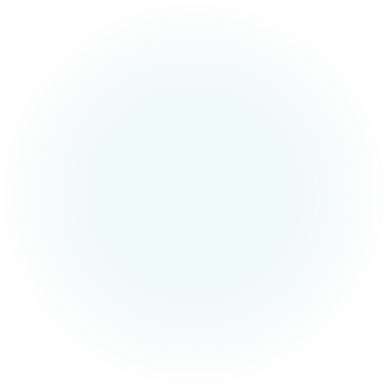 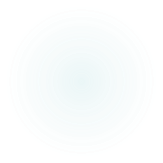 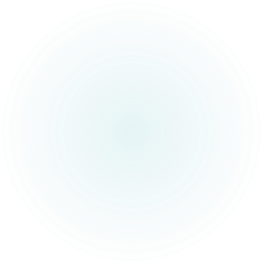 Met verdraagzame liefde
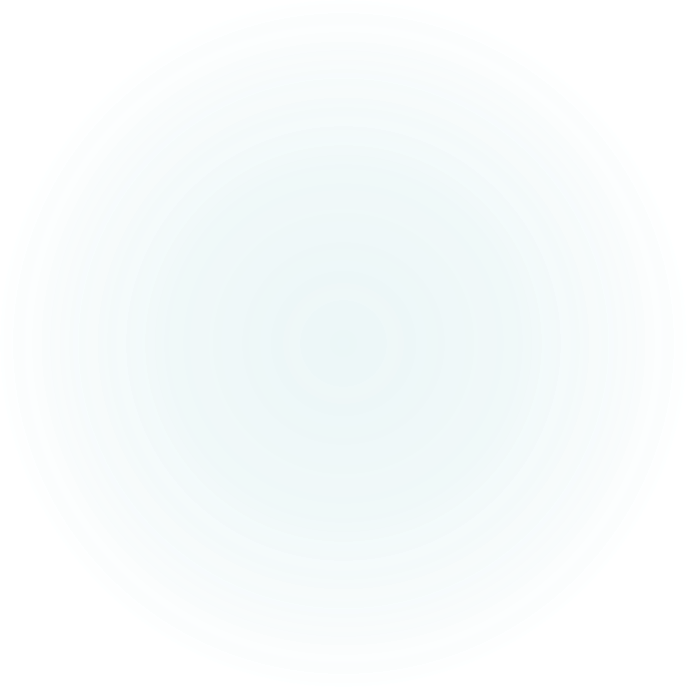 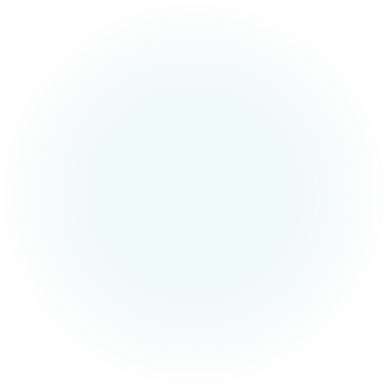 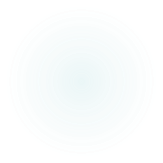 Dan lijken wij op God
Verwerkingsvragen
Hoe kan jij de eenheid bewaren?
Hoe werkt ‘verdraagzaamheid’ nu in je leven?